Vaudreuil au-delà de 2022Engagements pris par Rio Tinto 
suite à la démarche de consultation de 2016
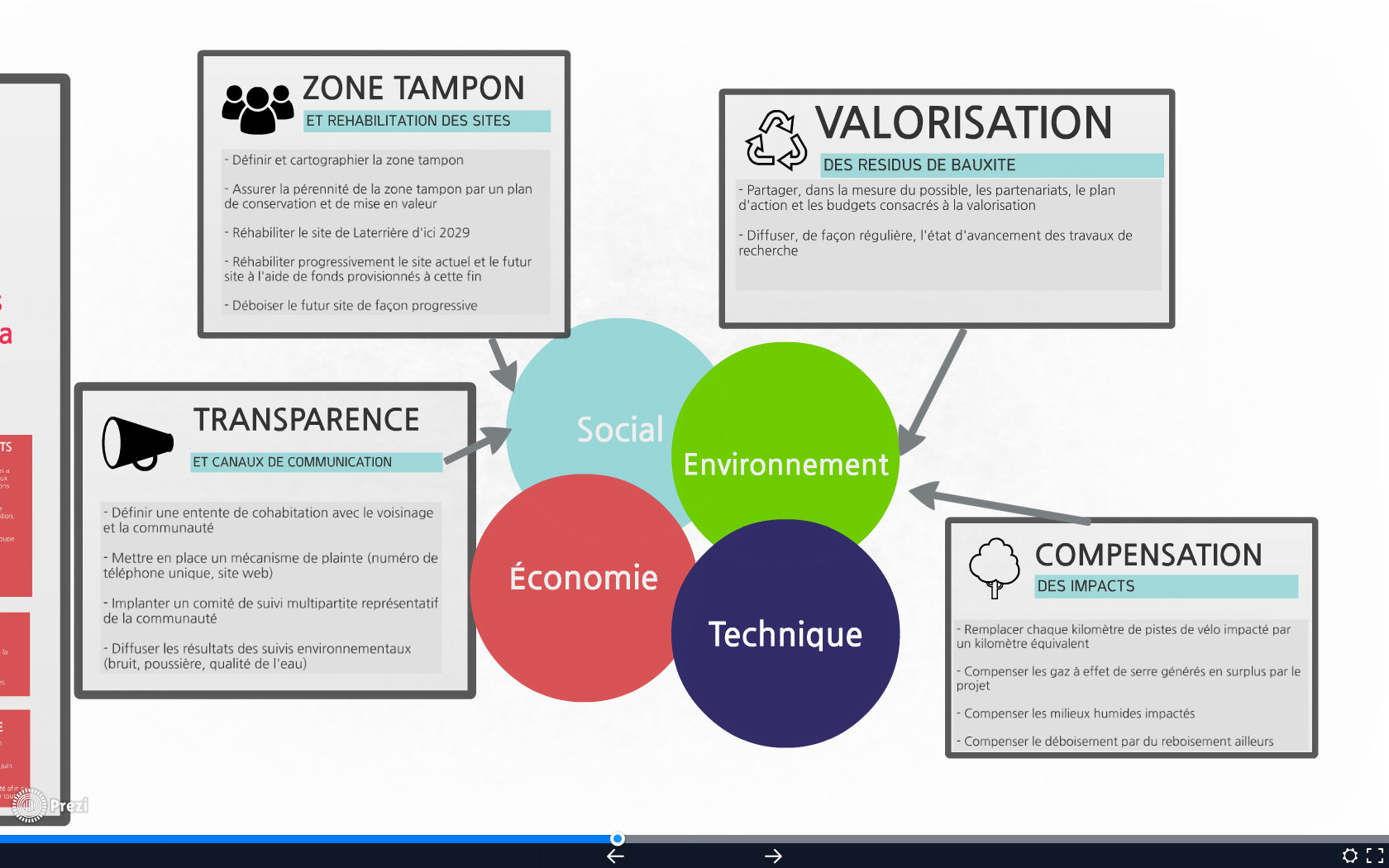 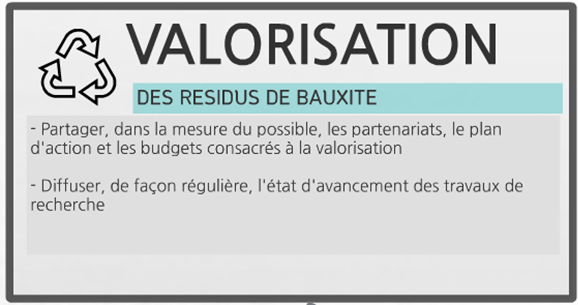 SOCIAL
ENVIRONNEMENT
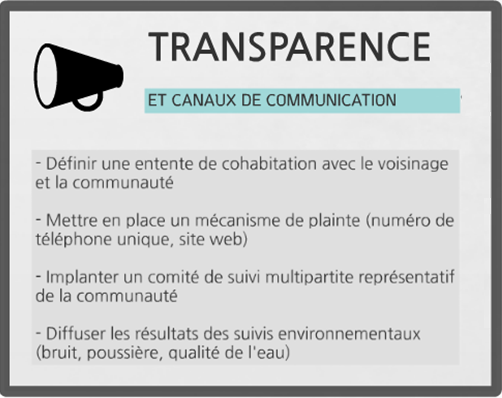 ÉCONOMIE
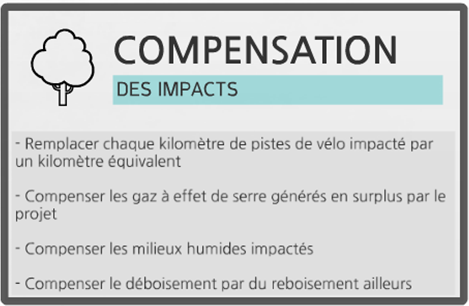 TECHNIQUE
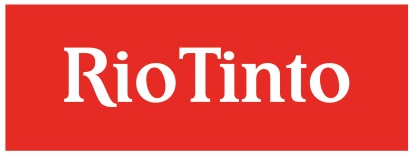 Vaudreuil au-delà de 2022Engagements pris par Rio Tinto 
suite à la démarche de consultation de 2016
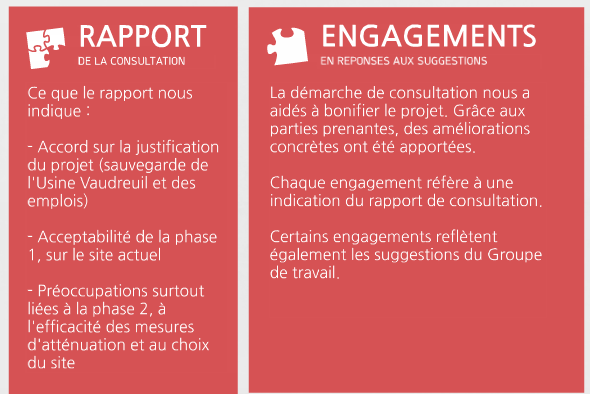 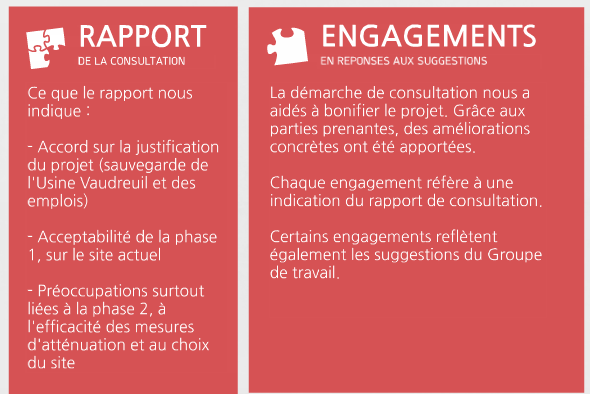 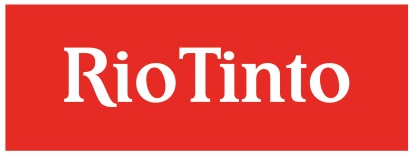